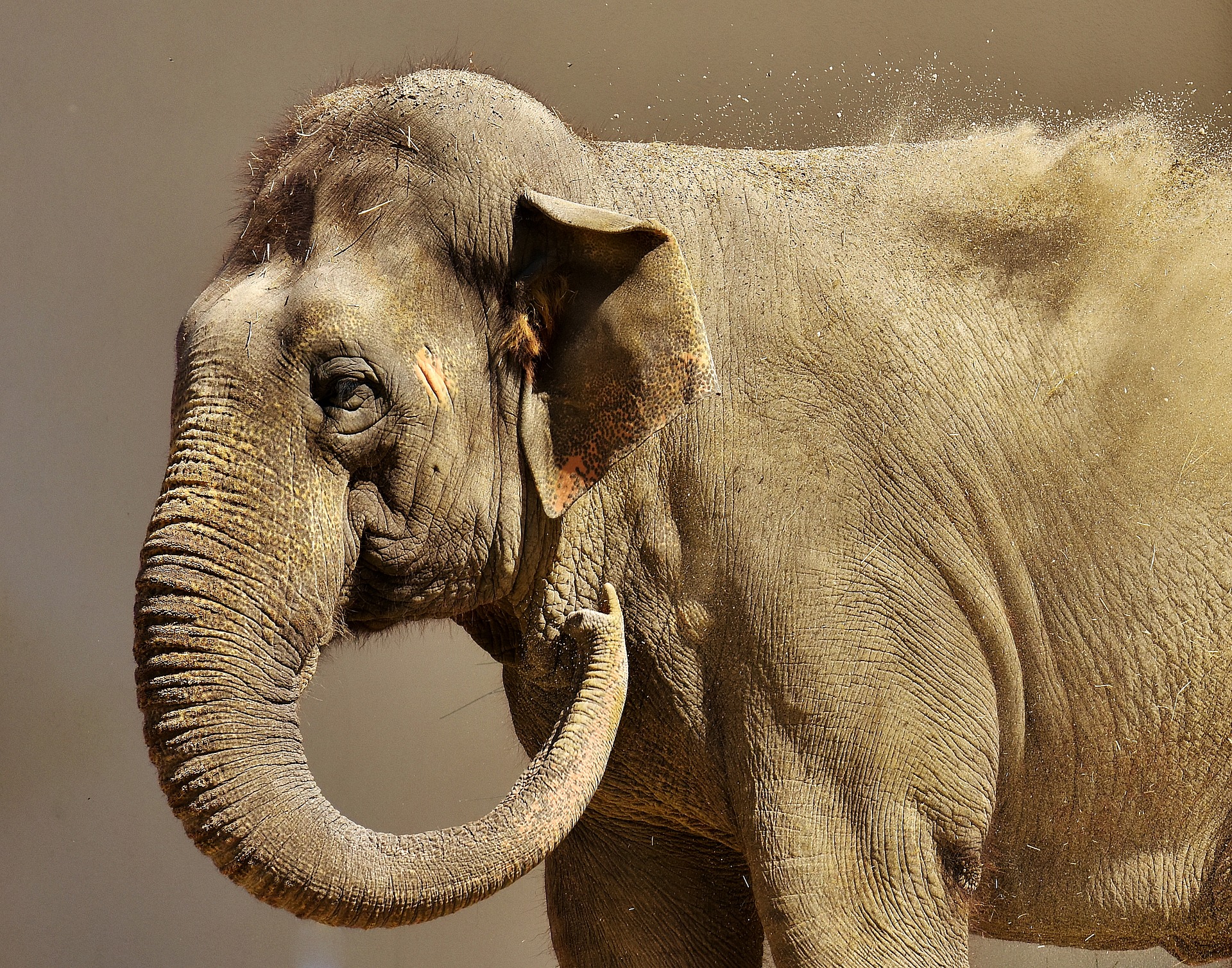 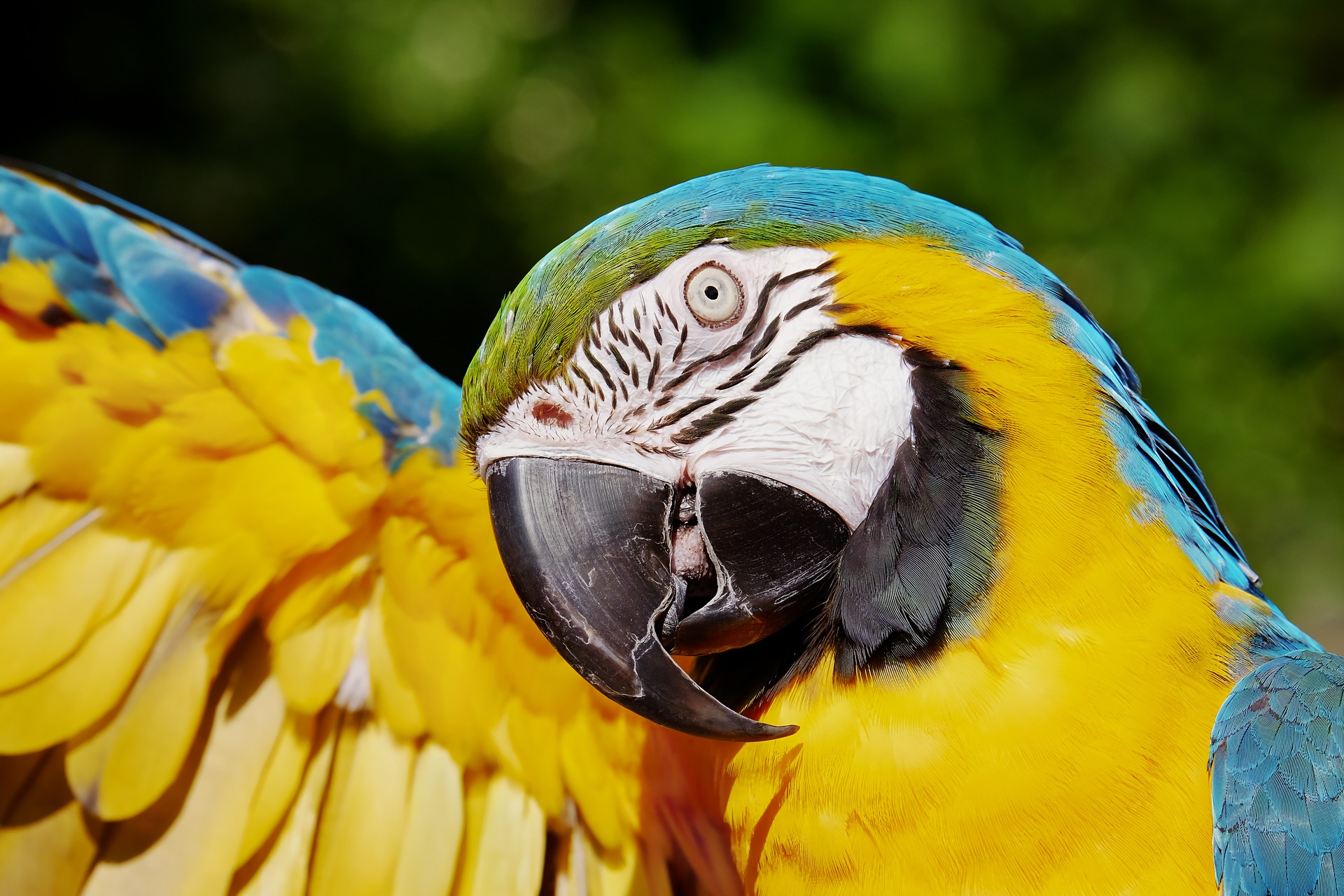 14
13
15
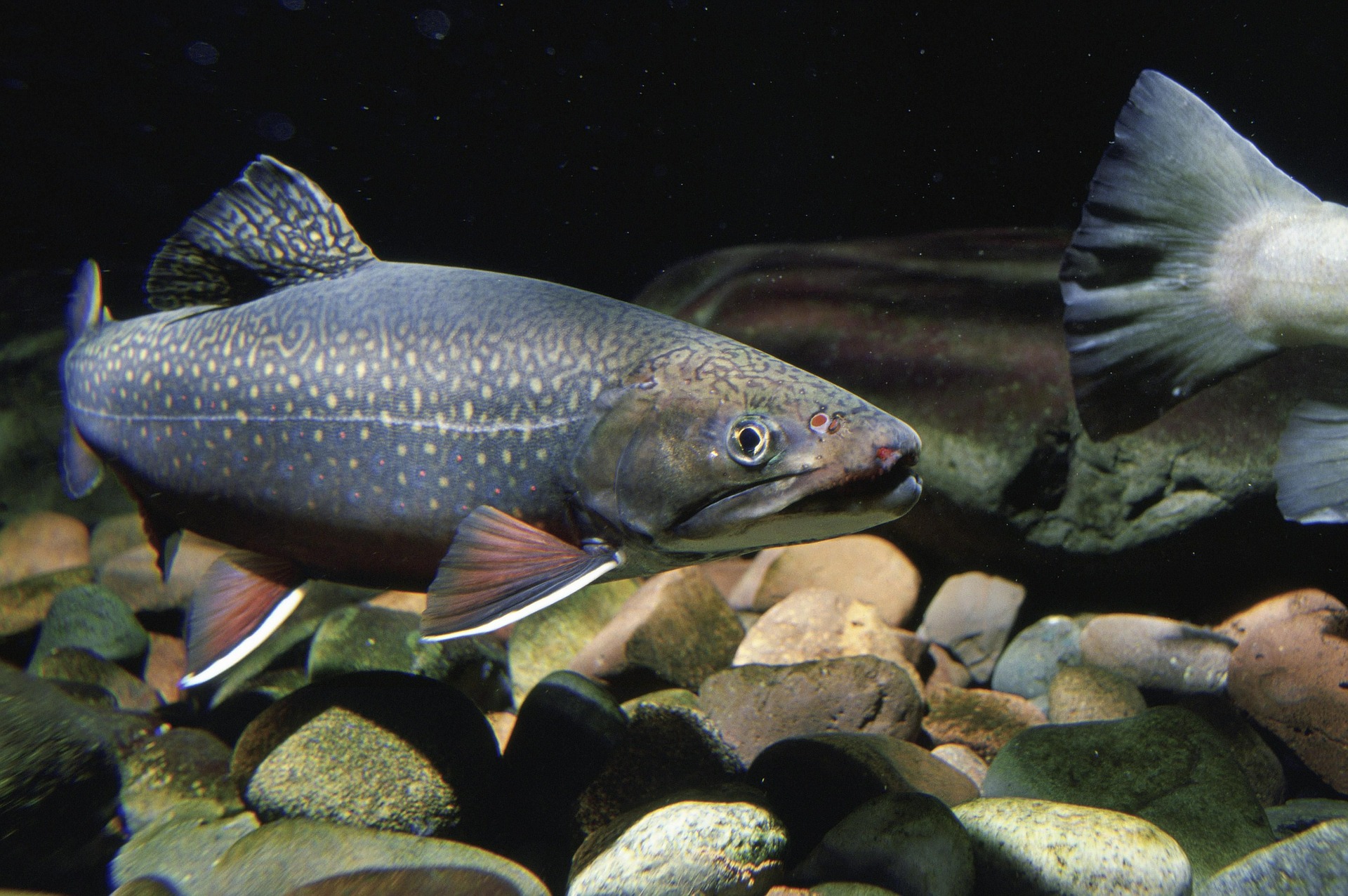 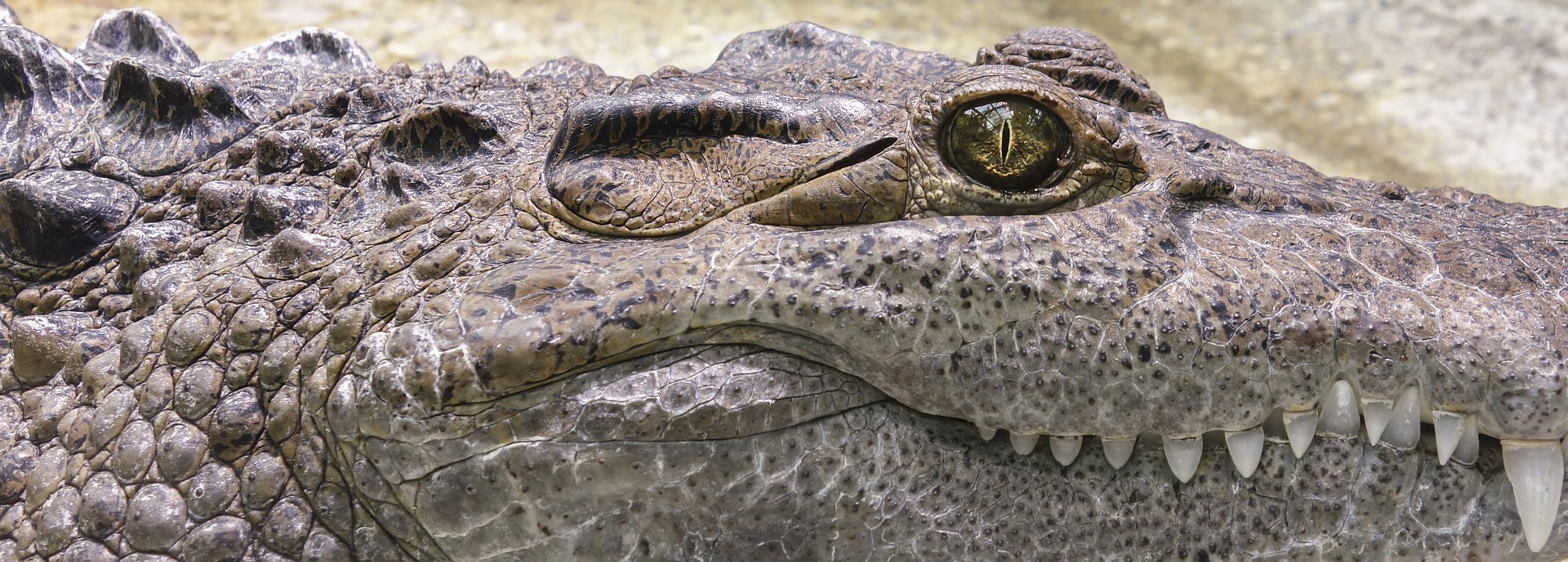 16
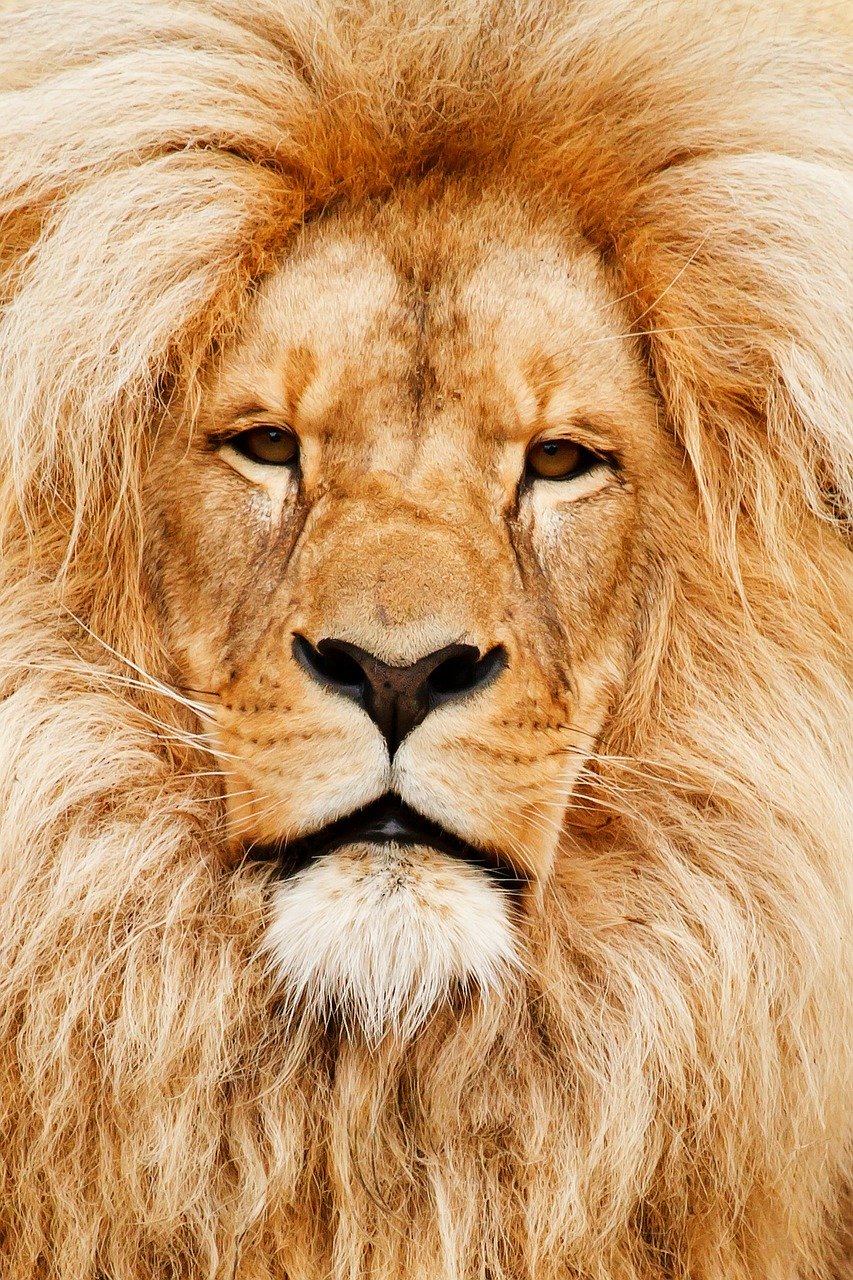 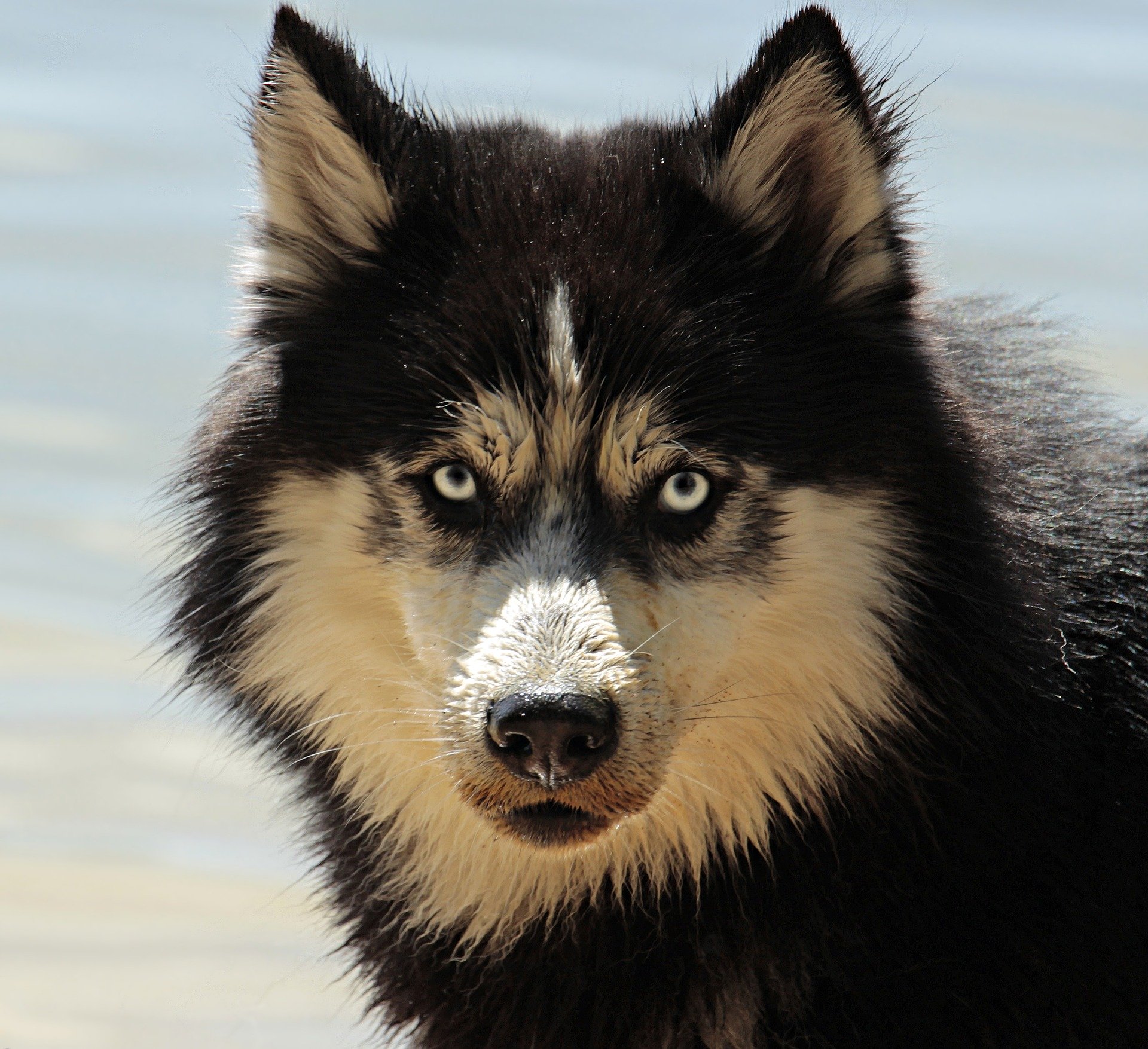 18
17
20
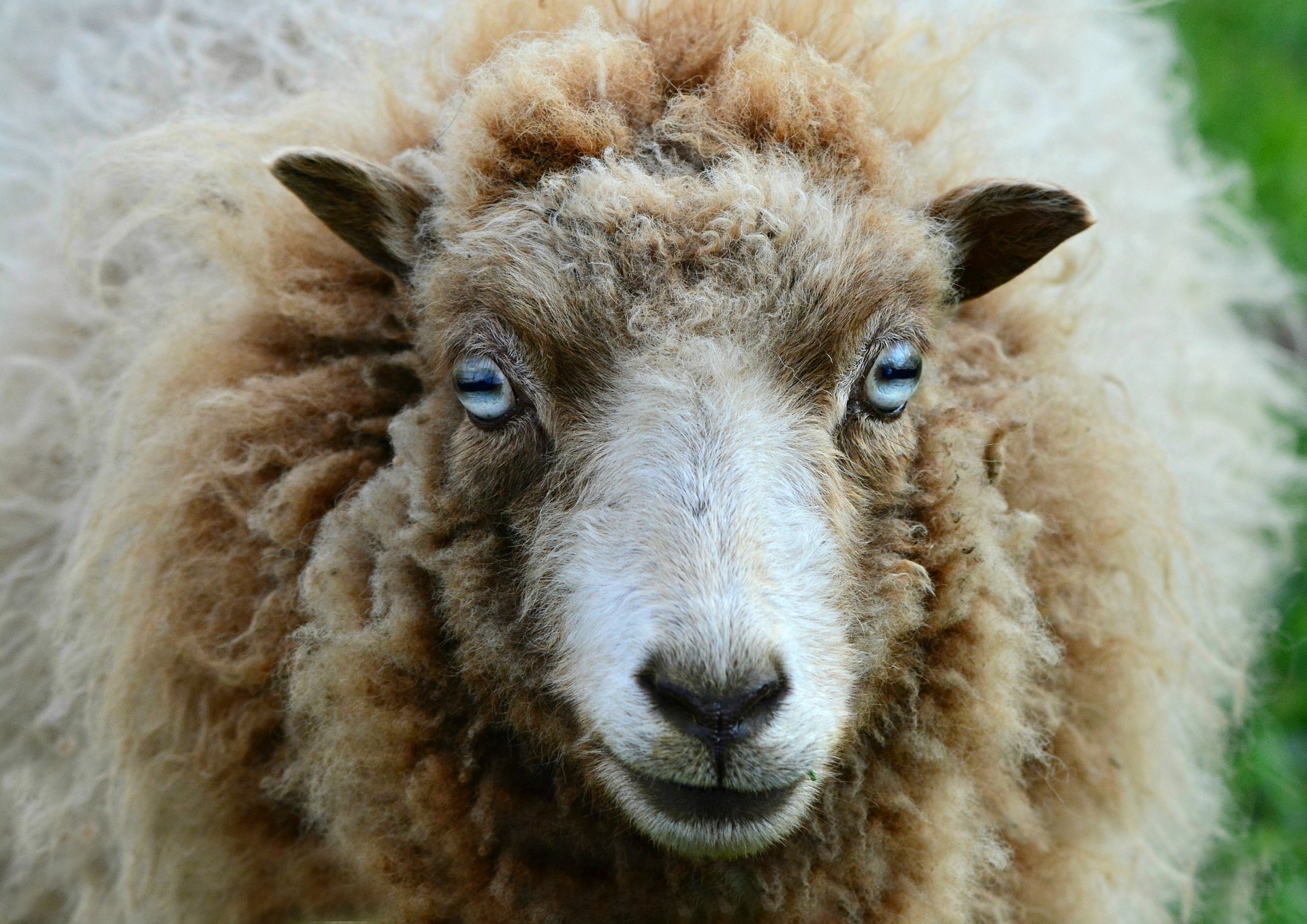 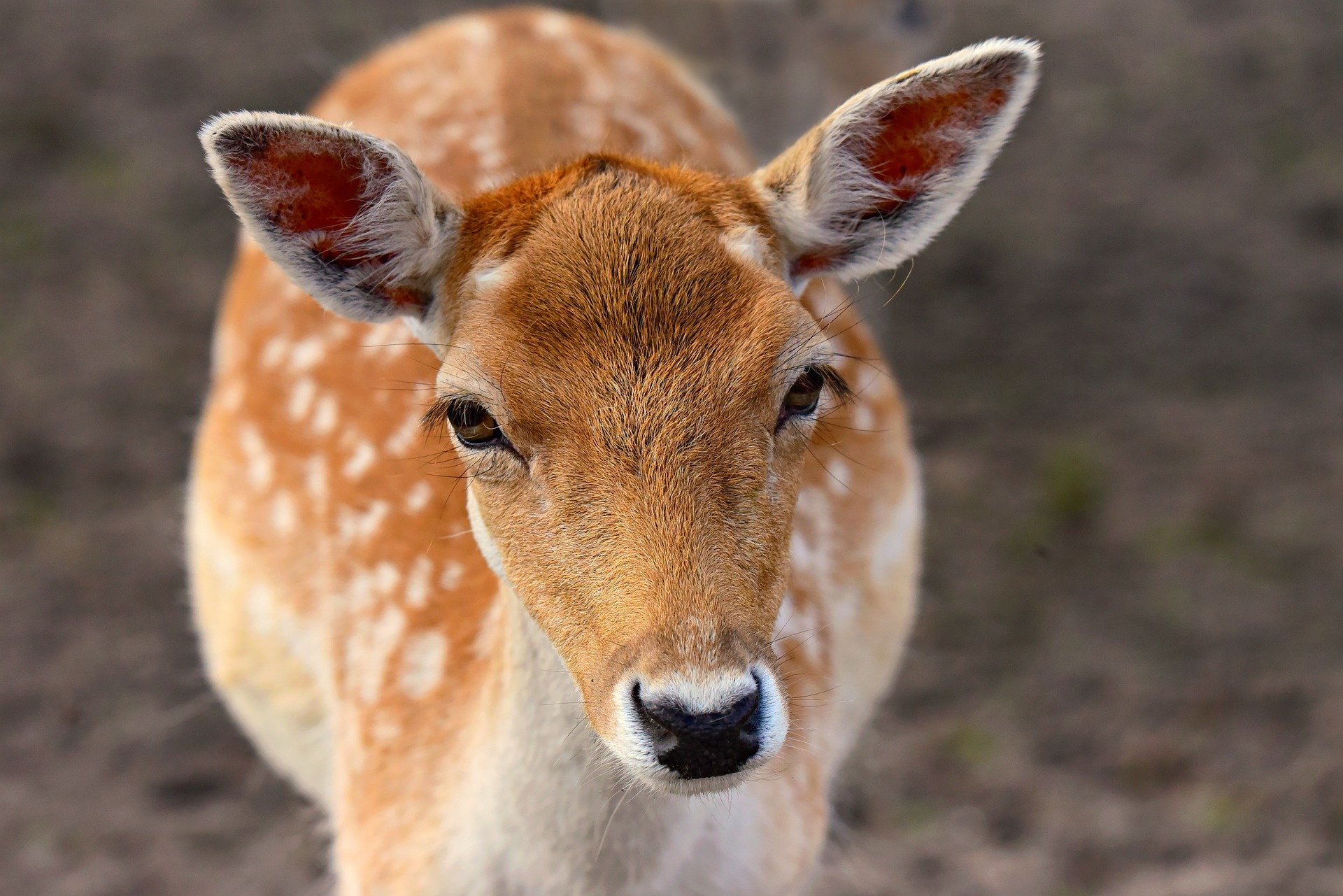 19
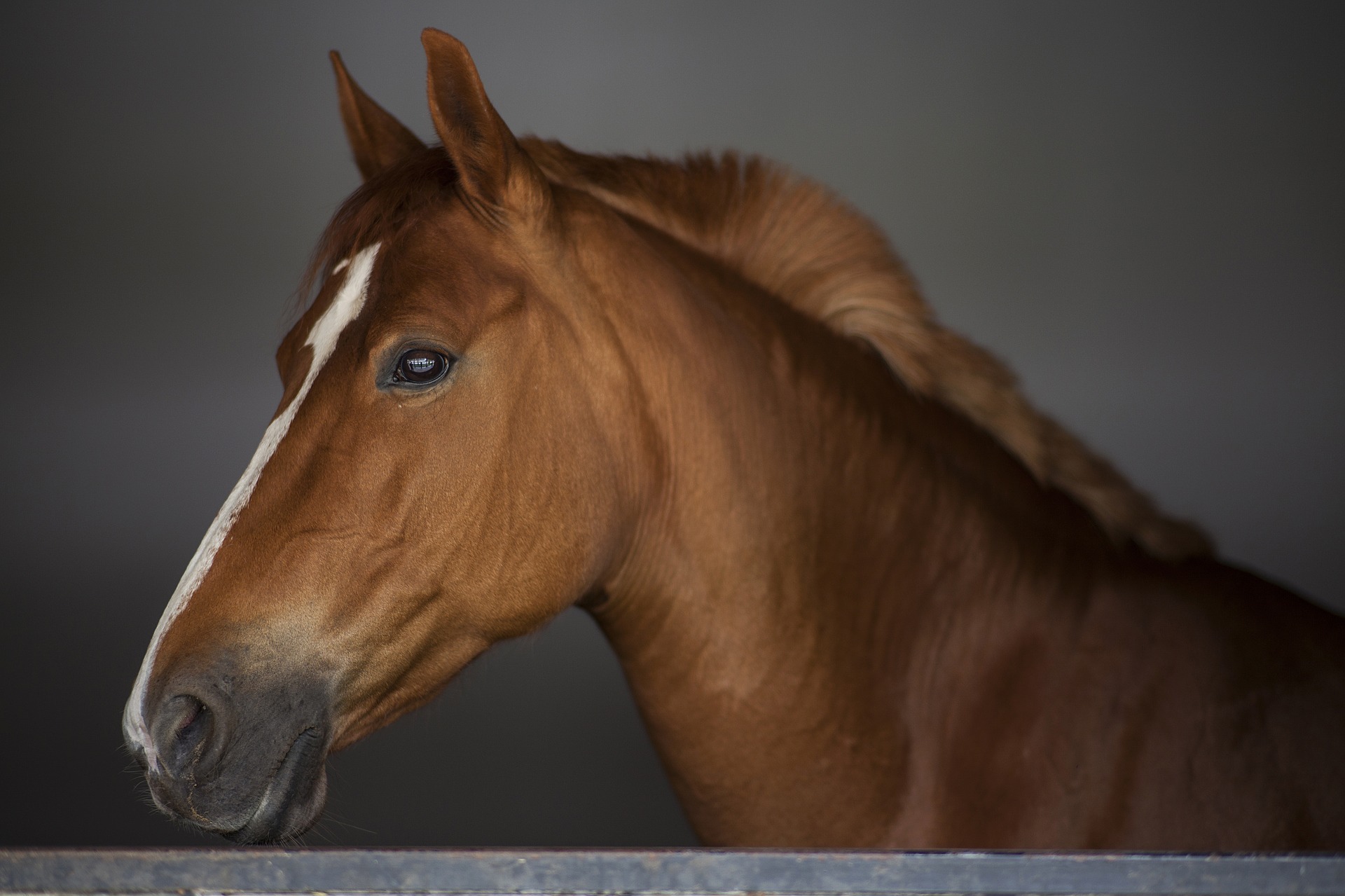 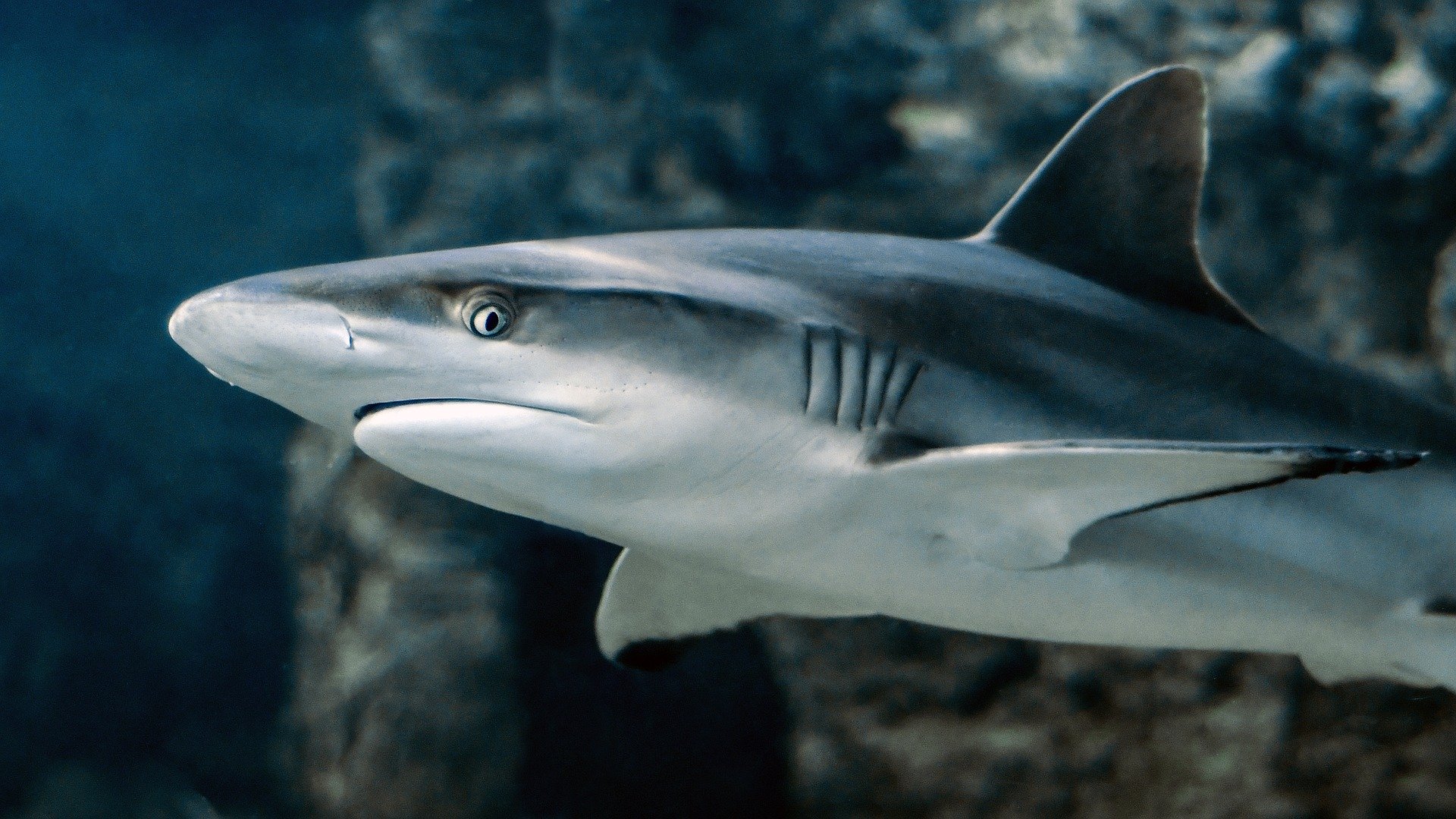 22
21
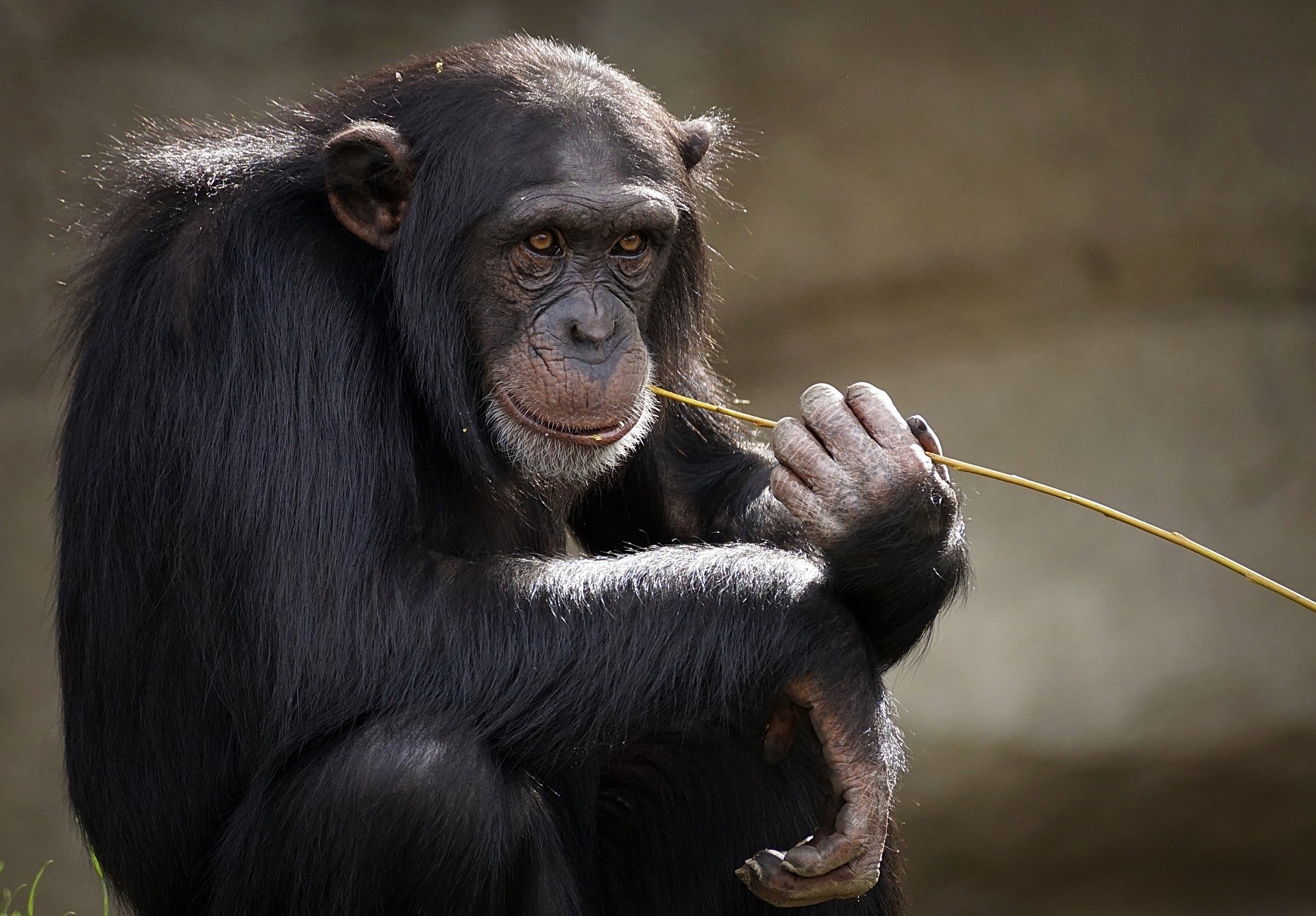 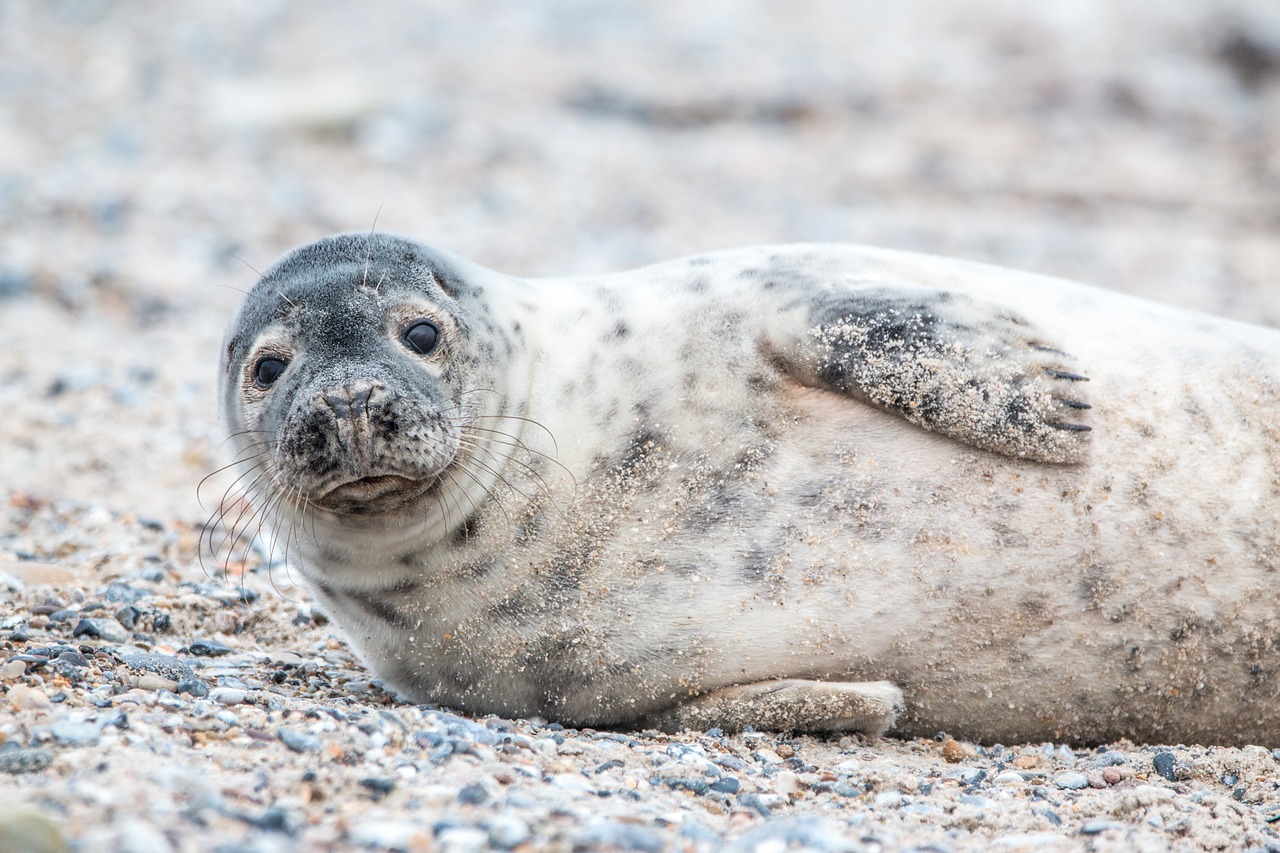 23
24